EffiCuts:Optimizing Packet Classification for Memory and Throughput
Balajee Vamanan, Gwendolyn Voskuilen, and T. N. Vijaykumar
School of Electrical & Computer Engineering

SIGCOMM 2010
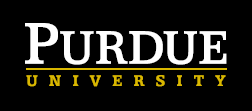 Packet Classification
Packet Classification: find the highest priority rule that matches a network packet
Classifier: a set of rules



	
Packet classification is key for 
Security
Traffic monitoring and analysis
QoS
Packet classification prevalent in modern routers
2
Scalability of Packet Classification
Line rates  are increasing
40 Gbps now, 160 Gbps in future
Classifier size (number of rules) is increasing
VPNs
Finer-grained traffic differentiation
IPv6
Power is increasing (process more packets per second and search more rules per packet)
30 W (30 % of router power)
Must scale well in throughput, cost, and power
3
Previous Approaches
Well-studied problem
TCAM: Brute-force search of all rules
Provides deterministic search time
Scales poorly in cost and power with classifier size
10X more expensive in cost than SRAM
Tight power budget for router line cards
Algorithmic approaches: Prune search of rules
E.g. bit vector, cross-producting, tuple search, decision tree
Decision tree based algorithms (RAM based)
One of the more effective approaches
All potentially scalable but have problems
Address scalability of decision-tree algorithms
4
Existing Decision Tree Algorithms
HiCuts [HOTI `99]
HyperCuts [SIGCOMM `03]
Improves upon HiCuts in both memory and throughput
Most effective decision tree algorithm
Despite optimizations, HyperCuts need large memory
Rules get replicated multiple times; consume memory
Replicate each rule by factors of 2,000 to 10,000 on average
Rule replication  large memories  cost and power
5
Our Contributions
EffiCuts reduces memory over HyperCuts while achieving high packet throughput
Nearly eliminates rule replication
Employs four new techniques

For similar throughput (OC-768), EffiCuts 
Reduces memory by 57X and power by 8X over HyperCuts
Consumes 6X less power than TCAM
EffiCuts enables decision tree approaches to be more scalable in throughput, cost, and power
6
Outline
Introduction
Background
EffiCuts
Insights
Techniques
Results
Conclusion
7
Background: Decision Trees
Rules are hypercubes in rule space 
Builds a tree by successively cutting rule space to separate rules into smaller sub-spaces (child nodes)
Stop when a small number of rules at a node
Many heuristics/ optimizations
Packets traverse tree 
during classification
R1
R3
R2
R6
Y
R5
R4
X
Root
Node
R2, R5
R3, R5
R6
R1, R2
R4
8
Key Observation #1: Variation in Size
HyperCuts’ memory overhead is due to (1):
Variation in rule size  replicated rules
Many rules overlap, overlapping rules vary vastly in size
Fine cuts to separate small rules cut & replicate large rules
G
A
K
F
B
J
I
D
H
L
E
C
9
Key Observation #2: Variation in Density
HyperCuts’ memory overhead is due to (2):
Variation in rule-space density  ineffectual nodes
Fine, equi-sized cuts to separate densely-clustered rules create many ineffectual nodes in nearby, sparse areas
Nearly-empty nodes or nodes with replicated rules
Y
D
X
C
Z
B
G
A
E
F
10
Our Four Techniques
Tackle variation in rule size
Separable trees – significantly reduces memory (rule replication) but modestly degrades throughput
Selective tree merging – recovers some throughput

Tackle variation in rule-space density
Equi-dense cuts – further reduces memory (ineffectual nodes)
Node co-location – further improves throughput
11
EffiCuts Technique #1: Separable Trees
Recall: fine cuts to separate small rules replicate large rules



Distinct trees for small & large rules
Separating small & large not enough
Small/large matters per-dimension
Separable Subsets: Subset of rules that are either small or large in each dimension ({A,B,C}, {D}, {E,F})
E.g., large  wildcards, small  non-wildcard
A
D
E
B
Y
F
C
X
12
Separable Trees (contd.)
A distinct tree for each set of separable rules in 5 IP fields
Rules with four large fields (max 5C4 trees)
Rules with three large fields (max 5C3 trees)
Rules with two large fields (max 5C2 trees) and so on
In theory 25 – 1 = 31 trees
In practice ~12 trees (some sets empty)
13
EffiCuts Technique #2: Selective Tree Merging
Each packet must traverse all trees
Multiple trees  many memory accesses per packet
Eat up memory bandwidth  decrease packet throughput 
So, to reduce accesses merge some trees
Merged tree’s depth < sum of depths of unmerged trees 
Control rule replication  merge trees mixing rules that are small or large in at most one dimension
*
*
*
*
*
*
*
Tree 1
Tree 2
Reduce accesses (improves throughput) by 30% over no merging
14
EffiCuts Technique #3: Equi-dense Cuts
Recall: HyperCuts uses equi-sized cuts to separate dense areas – create ineffectual nodes in nearby, sparse areas 
Nearly-empty nodes or nodes with replicated rules

Equi-dense Cuts: Unequal cuts to distribute rules evenly among fewer children by fusing adjacent equi-sized cuts
Fine/coarse cuts in dense/sparse areas
Y
D
X
C
Z
B
G
A
E
F
15
Equi-dense Cuts (contd.)
Equi-dense cuts slightly increase lookup complexity over equi-size cuts
We can handle this, details in the paper
Fusion heuristics to create equi-dense cuts 
Details in the paper
Equi-dense cuts reduce memory by 40% over equi-sized cuts
16
EffiCuts Technique #4: Node Co-location
We co-locate a node and its children 
Reduces two memory accesses per node to one
Details in the paper
Reduces total per-packet memory accesses (improves throughput) by 50% over no co-location
17
Outline
Introduction
Background
EffiCuts
Insights
Techniques
Results
Conclusion
18
Experimental Methodology
HiCuts, HyperCuts with all heuristics and EffiCuts
All use 16 rules per leaf
EffiCuts’ numbers include all its trees
Memory access width in bytes
HiCuts – 13, HyperCuts & EffiCuts – 22
ClassBench classifiers
3 types (ACL, FW, IPC) and 3 sizes (1K, 10K, 100K rules)
36 classifiers overall but present 9 typical cases here
Power estimation
HP Labs Cacti 6.5 to model SRAM/TCAM power and cycle time
19
Important Metrics
Memory size ≈ cost
Memory accesses ≈ 1/packet throughput
Recall: More accesses consume memory bandwidth

Memory size & accesses impact power
20
Memory Size (bytes per rule)
Bytes per Rule
ACL
FW
IPC
HyperCuts’ (& HiCuts’) memory grow more rapidly than EffiCuts’
EffiCuts reduces replication from 1000s to less than 9
EffiCuts needs constant bytes/rule for all sizes  linear growth57x less memory than HyperCuts
21
Memory Accesses
Memory Accesses
IPC
FW
ACL
EffiCuts requires 50% more memory accesses on average than HyperCuts
EffiCuts modestly increases memory accesses while significantly reducing memory
22
Dealing with Increased Memory Accesses
Recall: More accesses means lower packet throughput
Absorb more accesses via extra memory copies
EffiCuts’ much smaller memory  copies are inexpensive
23
Overall : EffiCuts vs HyperCuts (100k rules)
HyperCuts: Fewer accesses, large memory (high power)
EffiCuts: More accesses, small memory (low power)
	 One additional copy to match HyperCuts packet throughput
EffiCuts: 50% more accesses, 57X less memory, 8X less power
24
Overall : EffiCuts vs TCAM (100k rules)
TCAM: one access per packet, but high power + slow cycle time
EffiCuts : low power + fast cycle time but many accesses
	 One additional copy to match TCAM packet throughput
EffiCuts achieves power reduction of 6X over TCAM
25
Conclusion
EffiCuts nearly eliminates rule replication; reduces memory overhead drastically
Four techniques: separable trees, selective tree merging, Equi-dense cuts, node co-location
Compared to HyperCuts, for similar throughput, EffiCuts:
Reduces rule replication from factor of 1000s to less than 9
Reduces memory overhead by 57X
Reduces power by 8X
Compared to TCAM, for similar throughput, EffiCuts:
Reduces power by 6X and cost by 10X
EffiCuts greatly lowers the barrier for adoption of decision-tree-based packet classification
26